Bakteppe:
Internasjonal kulturendring i vurdering av forskning (CoARA)
UHR NOR-CAM kompetansematrise
Ny forskrift om undervisnings- og forskningsstillinger

Forslag fra arbeidsgruppen om helhetlig kompetansevurdering:
NTNU retningslinje for ansvarlig vurdering av forskning
NTNU kompetansematrise
NTNU retningslinjer for helhetlig kompetansevurdering

Diskusjon i fagmiljøene: intern oppfølging og evnt. forbedringsforslag
[Speaker Notes: Disse lysarkene er utarbeidet med tanke på diskusjon i fagmiljøene om implementering av CoARA og NOR-CAM. 
I 2024 knyttes implementering av CoARA til arbeidet med revisjon av NTNUs retningslinjer som følge av ny forskrift om undervisnings- og forskningsstillinger og rekrutteringsstillinger som trer i kraft 1. august 2024.]
Internasjonal kulturendring i vurdering av forskning
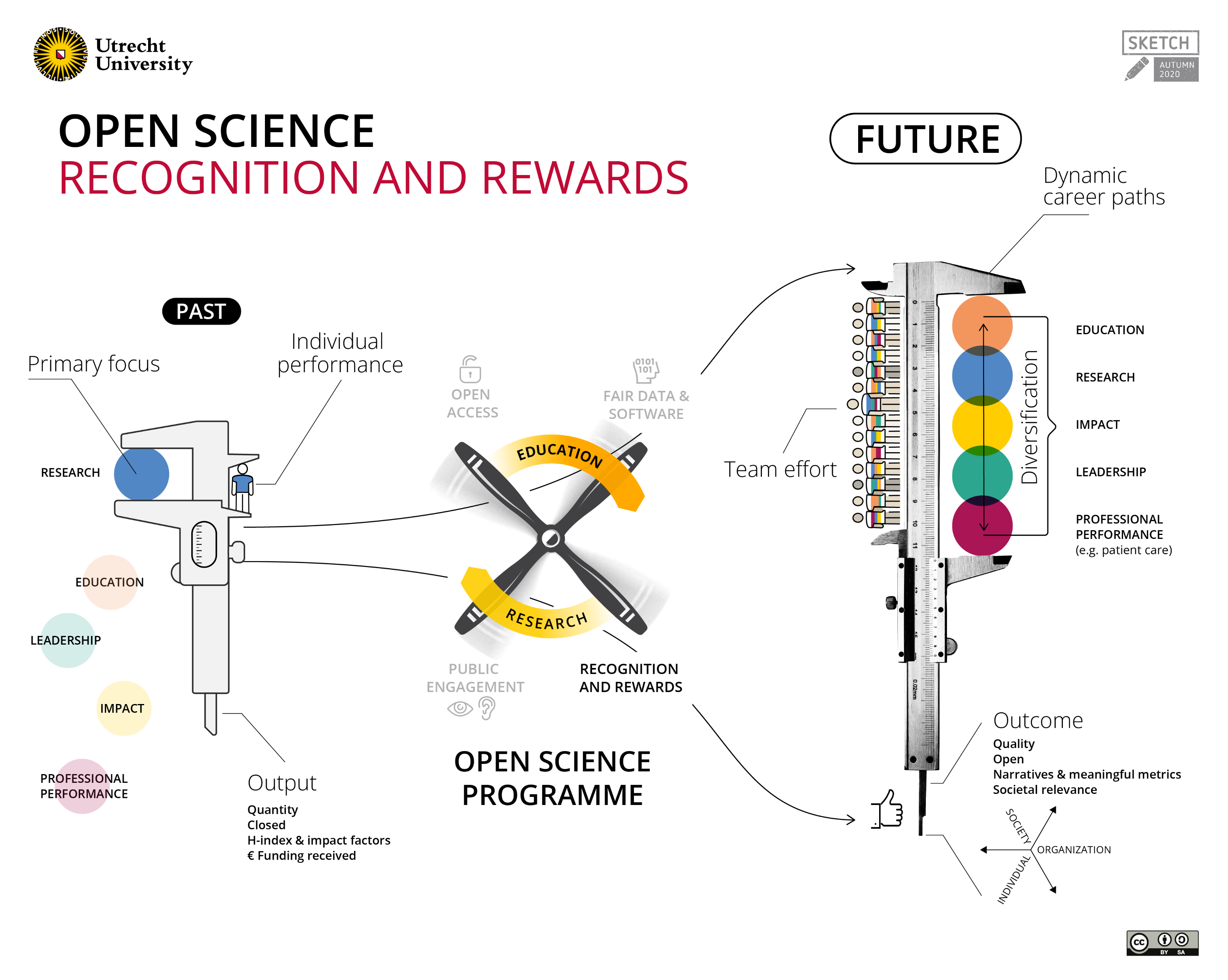 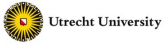 [Speaker Notes: Nasjonalt og internasjonalt er det tatt en rekke initiativ for å få til en kulturendring i vurdering av forskning. NTNU har sluttet seg til DORA, NOR-CAM og CoARA. Denne tegningen fra Utrecht universitet viser ønsket kulturendring:

Skyvelæret til venstre, illustrerer at man tradisjonelt har vurdert søkere til vitenskapelige stillinger og forskningsmidler på grunnlag av søkernes forskningsinnsats og individuelle resultater. 
Man har ikke like systematisk vurdert innsatsen på andre områder som utdanning, faglig ledelse, bidrag til forskningsprosessen og samspill med samfunnet.
Man har i stor grad målt forskningsproduksjon («output») ved hjelp av kvantitative indikatorer.

Den høyre skyvelæret vises framtidens vurderingssystem. 
Her anerkjennes ikke bare forskning, men også andre faglige bidrag i samsvar med vitenskapelig ansattes faglige interesser og universitetets samfunnsoppdrag.
Her anerkjennes ikke bare individuelle prestasjoner, men også samarbeid som jo er avgjørende for at vi skal klare å løse sammensatte problemstillinger og løfte ressurskrevende forskning. 
Her anerkjennes en større bredde av forskningsresultater («outcome») og de verdsettes for sin faglige kvalitet og samfunnsnytte. 

Propellen i midten illustrerer hvordan åpen vitenskap har fungert som en pådriver for endring:
Åpen deling er bra for forskning og bra for samfunnet. Det vil imidlertid innebære en ekstra innsats fra forskere og institusjoner, og det må vi verdsette. 
NTNUs utviklingsplan for åpen vitenskap har derfor som mål at åpen vitenskapspraksis skal anerkjennes ved ansettelse og opprykk og ved fordeling av interne midler.

Forskere og forskningsorganisasjoner påpeker at det har vokst fram en ukultur der tellekanter har fått for stor plass i evaluering av forskning. 
Kvantitet forveksles med kvalitet. Og ytre faktorer slik som hvor du jobber og hvor du har publisert, påvirker hvordan forskere og forskning vurderes. 
Forskere flest går etter det som verdsettes. Dermed får andre aktiviteter mindre oppmerksomhet selv om de kan være vel så viktige og nyttige for universitetet og for samfunnet.]
CoARA forpliktelser i forskningsvurdering
Anerkjenne mangfoldet av karrierer og bidrag til forskning i samsvar med samfunnets behov og fagenes egenart:
Eks. resultater utover artikler og uavhengig av språk
Bidrag til forskningsprosessen (eks. åpen vitenskap, fagfelleinnsats og samarbeid)
Andre aktiviteter (eks. undervisning, veiledning, ledelse)
Basere evaluering av forskning i hovedsak på kvalitativ vurdering utført av fagfeller, støttet av ansvarlig bruk av kvantitative indikatorer.
Slutte med uheldig bruk av publikasjonsbaserte tellekanter
Ikke bare basere vurdering på antall publikasjoner, patenter, siteringer, prosjektmidler o.l.
Ikke vurdere resultat ut fra publiseringskanal, format eller språk
Ikke bruke tellekanter som JiF, Article Influence Schore (AIS) eller h-index, i vurdering av forskere
Ikke bruke institusjonsrangeringer i vurdering av forskere og fagmiljøer.
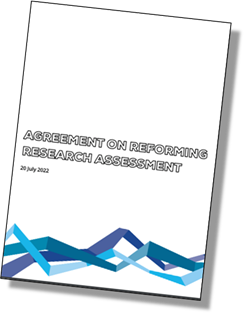 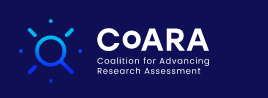 [Speaker Notes: NTNU ble medlem av CoARA (Coalition for Advancing Research Assessment) 17. november 2023. 

Det innebærer at NTNU har forpliktet seg til:
å fremme forskningens kvalitet og bruk (impact)
å revidere vår vurderingspraksis i samsvar med prinsippene for ansvarlig vurdering av forskning og anerkjennelse av en større bredde av faglige bidrag til forskning]
NOR-CAM akademisk kompetansevurdering
Bygger på de samme prinsippene som CoARA
Kompetansematrise
forskningsresultater
forskningsprosessen
utdanningsfaglig kompetanse
samspill med samfunnet, formidling, innovasjon
ledelse og verv 
annen erfaring
Eksempler på kompetanse og dokumentasjon
Refleksjon om kvalitet og utnyttelse (“impact”)
Kvalitativ vurdering av utvalgte arbeider
[Speaker Notes: En UHR-arbeidsgruppe utviklet i 2021 NOR-CAM kompetansematrise og veileder for vurdering i akademiske karriereløp og kompetansematrisen. 

NOR-CAM bygger på de samme prinsippene som CoARA, om ansvarlig vurdering av forskning og anerkjennelse av en større bredde av faglige kompetanser. 
NOR-CAM vil derfor bli et nyttig verktøy for dokumentasjon av kompetanse ved ansettelse og opprykk, men også som verktøy for kompetanseutvikling og karriereveiledning. 

NOR-CAM matrisen gir eksempler på hvordan resultater og kompetanser kan dokumenteres og vurderes på ulike kompetanseområder. 
Det anbefales at søkere lager en beskrivelse av eget arbeids kvalitet og utnyttelse for videre forskning og for samfunnet (eks. egenvurdering, faglig mappe, narrativ CV).
 
«Alle skal ikke gjøre alt». 
Vi må derfor bruke NOR-CAM fleksibelt og bruke det som er relevant for den aktuelle stilling, stillingsnivå og fagområde.]
Forskrift om undervisnings- og forskningsstillinger
Høringsforslag fra HK-dir. 18. januar 2024: 
§ 3-1: «Institusjonene skal fastsette kvalifikasjons- og dokumentasjonskrav for kompetansevurdering ved ansettelse, overgang og opprykk, og eventuelle krav ut over minstekravene i [forskriften]. Kravene skal tilpasses stillingskategorien og reflektere nasjonale eller internasjonale standarder for de ulike stillingskategoriene.»
§ 3-3: «Institusjonene foretar den endelige innstillingen og ansettelsen basert på en helhetlig vurdering av søkerne.»
[Speaker Notes: Ny forskrift om undervisnings- og forskningsstillinger og rekrutteringsstillinger ble sendt på høring 18. januar. NTNU intern høring sak 2024/4260 med frist 8. mars.

Forskriften skal tre i kraft samtidig med ny UH-lov 1. august 2024. 
Opprykksøknader skal behandles etter gammelt regelverk ut 2024.
Det er også mulig å benytte gamle kvalifikasjonskrav for søknad om ansettelse ut 2024. 
For øvrig vil reviderte NTNU-bestemmelser om overordnede kvalifikasjonskrav og prosedyrer for sakkyndig vurdering, innstilling og ansettelse gjelde.

NTNU vil utarbeide en samlet retningslinje for vitenskapelige stillinger med overordnede kvalifikasjonskrav.
Liksom i dag, vil det være behov for utfyllende retningslinjer ved fakultetene (fortrinnsvis etter en viss nasjonal samordning i UHR).
UHR vil dessuten revidere felles retningslinjer eks. utdanningsfaglig kompetanse og retningslinjer for dosentløpet.]
NTNU retningslinjer for ansvarlig vurdering av forskning
Forskningsresultater vurderes for sin kvalitet og bruk (impact)
Ansvarlig bruk av kvantitative indikatorer knyttet til søkeren
Ikke bruke JiF, AiS, h-indeks, rankinger i vurdering av søkere
Anerkjenne resultater utover fagfellevurderte publikasjoner
Anerkjenne norske publikasjoner for sin kvalitet
Anerkjenne bidrag til forskningsprosessen 
Anerkjenne bidrag til kunnskap i bruk 
Ta hensyn til mangfold av karrierer og faglige profiler

Hvordan er dagens praksis på eget fagområde?
Er det grunn til å revurdere egen praksis – i så fall hvordan?
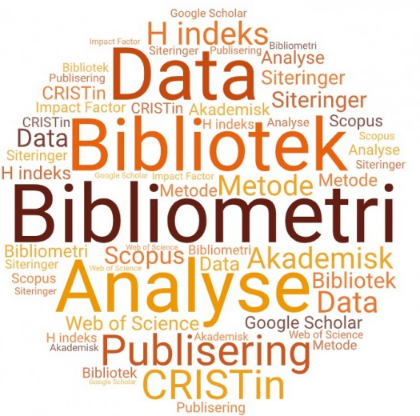 [Speaker Notes: Lohndal-arbeidsgruppen har laget en veiledning til medlemmer av sakkyndig komiteer om ansvarlig vurdering av forskning i samsvar med CoARA og NOR-CAM. 
Hvordan er egen praksis i lys av disse prinsippene?
Er det praksis som bør revurderes?

Arbeidsgruppen gjennomførte også en enkel GAP-analyse av dagens praksis i lys av prinsippene (se rapporten):
Eks. Det blir viktig å oppnevne sakkyndige som har kompetanse på søkers fagområde /stillingsutlysningens fagområde for å kunne gjøre en kvalitativ vurdering av innsendte arbeider. Det kan påvirke hvordan nasjonale opprykkskomitéer settes sammen.]
Forskningskompetanse / kunstnerisk kompetanse 
Vitenskapelige / kunstneriske arbeider 
Bidrag til ulike deler av forskningsprosessen
Fagfellearbeid
b)  Utdanningsfaglig kompetanse 
Utdanningsfaglig basiskompetanse 
Undervisning og veiledning
Utvikling av utdanningskvalitet i fagmiljøet
c)   Kunnskap i bruk 
Faglig formidling – allmenrettet og brukerrettet
Kunnskapsbasert innovasjon og samarbeid med arbeidslivet
Samspill med samfunnet – politikk, forvaltning og frivillig sektor
d) Faglig ledelse og verv
Ledelse og administrasjon – utdanning og praksis
Akademiske verv - nasjonalt og internasjonalt
Valgte verv / tillitsvalgt
f)  Annen kompetanse
Norsk/skandinavisk språkkompetanse
Profesjonskompetanse og praksis
NTNU kompetansematrise
Bygger på CoARA, NOR-CAM, UiO-KVM
Eksempler på resultater og kompetanse, dokumentasjon og refleksjon om egen praksis, utvikling og bidrag til fellesskapet
Hva som er relevant, avhenger av fagområde og stillingskategori
[Speaker Notes: NOR-CAM bygger på de samme prinsippene som CoARA, om ansvarlig vurdering av forskning og anerkjennelse av en større bredde av faglige kompetanser. 

Lohndal-arbeidsgruppen har laget en NTNU versjon inspirert av NOR-CAM og arbeidet ved andre norske universitet (UiO, UiS, NMBU). 

NTNU kompetansematrisen vil være et verktøy for søkere til stillinger og opprykk. Indirekte vil den også være et verktøy for kompetanseutvikling og karriereveiledning. 

Det vil finnes relevante eksempler i NTNU kompetansematrisen også for søknader om eksternfinansiering, eks. der det er krav til «research impact».

«Alle skal ikke gjøre alt». Vi må derfor bruke kompetansematrisen fleksibelt og bruke det som er relevant for den aktuelle stilling, stillingsnivå og fagområde.]
NTNU retningslinjer for helhetlig kompetansevurdering
1. Vitenskapelig kompetanse / kunstnerisk kompetanse  (forskningsresultater og forskningsprosess)
2. Utdanningsfaglig kompetanse (inkl. museal formidlingskompetanse)
3. Arbeidsgruppens forslag: tilleggskrav for professor/dosent
Kunnskap i bruk - formidling, innovasjon, samspill med samfunnet
Ledelse og verv innenfor akademia og i samfunnet
Nye forskriftskrav
Norsk språk (B2) for alle undervisnings- og forskningsstillinger
Dosentstigen: relevant yrkes- eller undervisningserfaring
[Speaker Notes: I retningslinjene for helhetlig kompetansevurdering (pkt 5) foreslås følgende: 
Kravene til vitenskapelig kompetanse på oppfylles. Her bør man i samsvar med NOR-CAM stille krav til forskningsresultater, men også til at man har bidratt til forskningsprosessen. 
Likeledes må forskriftskravene til utdanningsfaglig kompetanse oppfylles. Ny forskrift forutsetter at institusjonene fastsetter krav tilpasset de ulike stillingskategoriene, dvs. at det åpnes for noe ulike krav i dosent- og professorstigen tilpasset deres ulike faglige profiler (faglig utviklingsarbeid rettet mot yrkesfeltet versus forskning/kunstnerisk utviklingsarbeid). 
Rektoratet og prodekanene for forskning er tydelige på at disse kravene er ufravikelige mht. nivå og omfang. 

Lohndal-arbeidsgruppen foreslår i likhet med UiOs retningslinjer at man for vitenskapelige toppstillinger bør stille tilleggskrav knyttet til kunnskap i bruk og/eller ledelse og verv. 

Den nye forskriften:
følger opp Handlingsplan for norsk fagspråk i akademia og stiller krav til norsk B2 for ansatte med undervisningsandel i stillingene sin. Institusjonene skal legge til rette slik at dette kan oppnås innen tre år. 
foreslår at dosentstigen rendyrkes som en karrierevei rettet mot profesjonsområdet (yrkesfeltet, inkl. utdanningsområdet). Relevant praksis og yrkesutdanning vil være et inngangskrav for å få disse stillingene.]
NTNU retningslinjer for helhetlig kompetansevurdering - grunnlag for sakkyndig vurdering
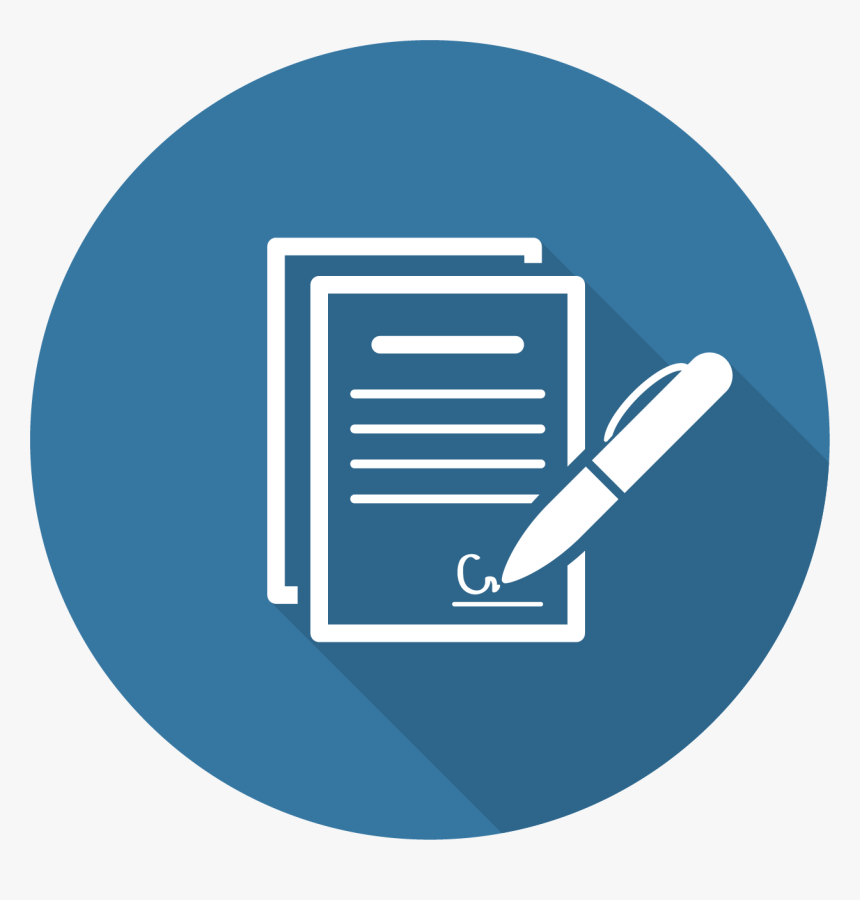 Forenklet søknad:
Kort, begrunnet søknad i forhold til utlysningen
CV og liste over viktigste arbeidene

Fullstendig søknad:
Kort, begrunnet søknad i forhold til utlysningen
Søkers refleksjon om eget arbeid og utvikling, kvalitet og bruk (impact)
Innsendte arbeider (3-5 for stilling, 5-15 for opprykk)
Utdanningsfaglig kompetanse (faglig mappe)
Annen relevant kompetanse
CV og liste over faglige arbeider
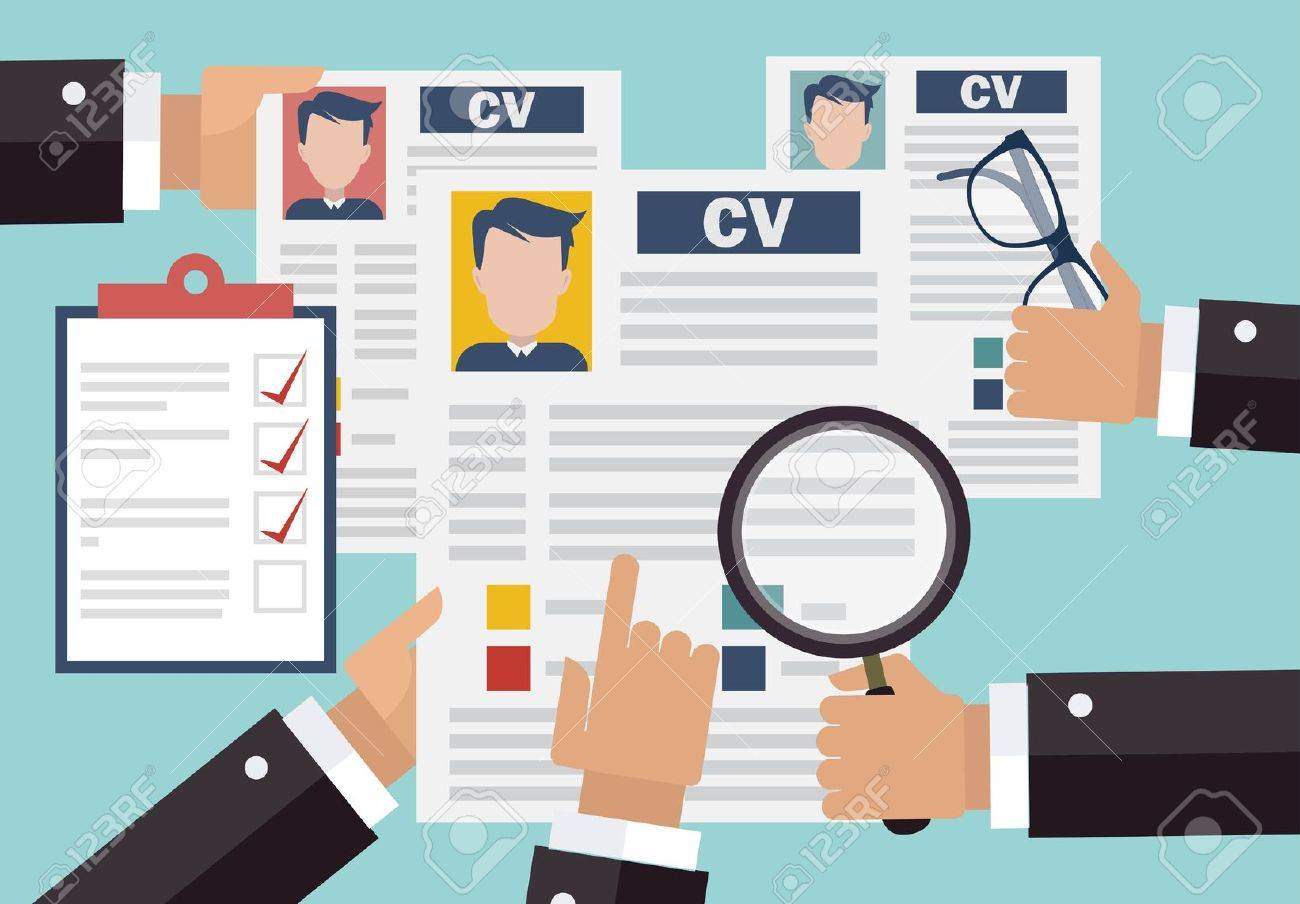 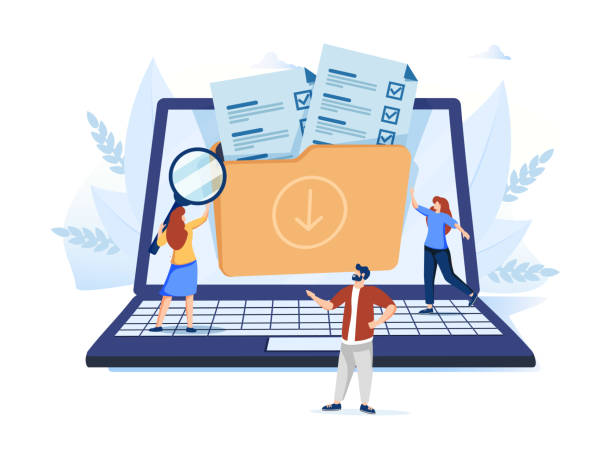 [Speaker Notes: Det er delte meninger om hvorvidt NTNU bør åpne for bruk av sorteringskomiteer slik UiO har gjort. Arbeidsgruppene foreslår heller at leder av ansettelsesutvalget kan beslutte om søkeprosessen skal gjennomføres i to trinn eller i ett trinn: 
Forenklet søknad innebærer en totrinnsprosess der de mest relevante søkerne i forhold til utlysningsteksten, inviteres til å sende fullstendig søknad. 
Fullstendig søknad er som i dag. 

CoARA vektlegger «Qualitative judgement, for which peer review is central, supported by responsible use of quantitative indicators». 
Det tilsier at søkers refleksjonsnotat (med referanser til dokumentasjon) må tillegges vekt i den helhetlige vurderingen. 
Av hensyn til arbeidsmengden for fagfellene, må antallet arbeider som skal vurderes kvalitativt, holdes på et rimelig nivå. Eksempler og utdrag av skrivearbeider må vurderes kvalitativt. 3-5 arbeider kan kanskje være tilstrekkelig. Antall arbeider vil variere med stillingsnivå og fagkultur. Tradisjonelt har man levert inn flere arbeider til opprykk.]
NTNU retningslinjer for helhetlig kompetansevurdering
Anerkjenne en større bredde av faglige bidrag i samsvar med fagmiljøets samfunnsoppdrag:
Hva vektlegges ved søknad om ansettelse og opprykk i dag?
Hvordan kan formidling og innovasjon bli mer meritterende? 
Hvordan bør ulike kompetanser vektlegges i de ulike karrierestigene?
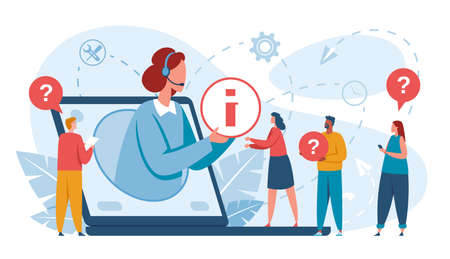 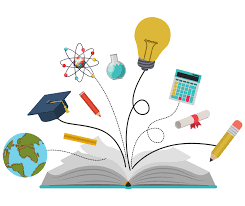 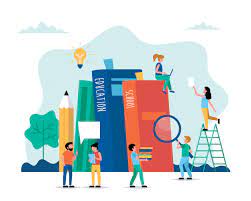 Formidling
Forskning
Utdanning
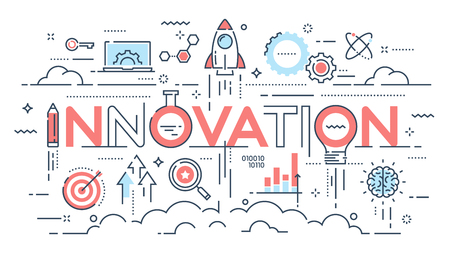 Innovasjon
[Speaker Notes: Tradisjonelt har man lagt stor vekt på forskning ved vurdering av ansettelse og opprykk. 
Dessuten ble kravene til utdanningsfaglig kompetanse hevet gjennom forskriftsendringen i 2019.
Det «tredje samfunnsoppdraget» har ikke være meritterende på samme måte og bl.a. Innovasjonsutvalget har diskutert hvordan innovasjon – bredt forstått – kan gjøres meritterende. 

CoARA er inspirert av det nederlandske programmet «Rewards and Recognition» om å anerkjenne ulike kompetanser som fagmiljøene samlet sett trenger for å løse samfunnsoppdraget. 
«Alle skal ikke gjøre alt» er NOR-CAM sin måte å si det samme på.  
Det handler om bevisstgjøring av hvilken kompetanseprofil man trenger ved utlysning av stillinger, men også om å gi rom for faglig fordypning på ulike områder gjennom karrieren.]
NTNUs kompetansematrise og kvalifikasjonskravene i ny forskrift
[Speaker Notes: I den nye forskriften er kvalifikasjonskravene i de to karrierestigene bygget opp etter en felles lest: 
Krav til grad: I dosentstigen må man ha høyere grads eksamen innen relevant fagområde. I professorstigen må man ha doktorgrad eller kompetanse på tilsvarende nivå dokumentert enten ved vitenskapelig arbeid eller kunstnerisk utviklingsarbeid av samme omfang og kvalitet.
Krav til erfaring: I dosentstigen er relevant erfaring knyttet til yrkesfeltet og undervisningsområdet, mens det i professorstigen er knyttet til vitenskapelig arbeid eller kunstnerisk utviklingsarbeid.
Krav til utdanningsfaglig kompetanse. HK-dir skriver at hensikten ikke er å senke kravene, men åpner for at institusjonene kan differensiere kravene tilpasset stillingskategori. Utover utdanningsfaglig basiskompetanse, antyder KH-dir. at det kan være forskjell på tilleggskravene til en professor og til en dosent. 
Krav til norsk kompetanse for undervisningsstillinger (B2 tilsvarer trinn 3 i NTNUs kurs). Institusjonen kan velge å tilsette med 3 års frist. Institusjonen har en tilretteleggingsplikt. Hvis ikke den ansatte har oppnådd B2 kompetanse innen 3 år, er man ikke kvalifisert for stillingen (kan i ytterste konsekvens være grunnlag for oppsigelse etter statsansatteloven).

Forskriften legger opp til at institusjonene utarbeider utfyllende kvalifikasjonskrav.
Lohndal-arbeidsgruppen foreslår at NTNU setter tilleggskrav til «kunnskap i bruk» og/eller «faglig ledelse og verv» for vitenskapelige toppstillinger (se egen høring)
Grimstad-arbeidsgruppen vil revidere NTNUs kriterier for utdanningsfaglig kompetanse (behandles i Utdanningsutvalget)
Fakultetene må revidere sine utfyllende retningslinjer om kvalifikasjonskrav i henhold til ny forskrift og NTNU fellesbestemmelser senest innen 1.1.2025. Gamle retningslinjer legges til grunn for opprykk i 2024. De kan også benyttes for ansettelser ut 2024.
NTNU og fakultetene følger UHR-retningslinjene der slike finnes. UHR-retningslinjene vil også bli revidert i løpet av 2024.

I arbeidet med utfyllende kvalifikasjonskrav er det viktig å følge CoARA prinsippene om ansvarlig vurdering og helhetlig kompetansevurdering. 
Hvilke kvalifikasjoner er krevet (eller kan telle positivt) ved ansettelse / opprykk?
Når man skal lyse ut nye stillinger, blir det viktig å tenke gjennom hvilken kompetanseprofil man trenger for å løse instituttets samlede oppgaver (samfunnsoppdrag). 
På hvilke områder ønsker man at den ansatte har sitt faglige tyngdepunkt?]
Oppsummering og oppfølging
Hva er de viktigste endringene i forhold til egen vurderingspraksis ved rekruttering og opprykk (evnt. intern fordeling av ressurser)? 
 
Hva bør/må vi følge opp og hvordan?
muligheter
utfordringer
dilemma
handling
[Speaker Notes: UHR og fakultetenes utfyllende kvalifikasjonskrav og retningslinjer for kompetansevurdering må revideres om mulig før ny forskrift trer i kraft 1. august 2024, men senest innen utgangen av 2024.]
Tidsplan NTNU-implementering ny forskrift:
8. mars: høringsfrist ny forskrift (evnt. innspill Lohndal-arbeidsgruppas forslag)
April-mai: høring reviderte NTNU retningslinjer vitenskapelige stillinger
august: ny forskrift og NTNU retningslinjer trer i kraft
Overgangsperiode høsten 2024:
opprykk etter gammel forskrift
kan bruke gamle kvalifikasjonskrav for ansettelse for undervisnings-og forskerstillinger 
kan bruke gamle regler om ansettelsesvilkår for rekrutteringsstillinger
kan bruke gamle regler om ansettelsesvilkår for rekrutteringsstillinger ut 2024
Fakultetene reviderer sine retningslinjer om kvalifikasjonskrav 
NTNU reviderer maler, veiledninger og nettsider